「電視節目分級處理辦法修正草案」公開說明會
報告單位： 電臺與內容事務處
 105年8月8日
2016/8/2
目次
一、本案緣由
二、法規依據
三、修正方向
四、修正要點
五、逐條對照
六、多案併陳之修正條文說明
2016/8/2
一、本案緣由
為因應匯流趨勢，促進傳播產業健全發展，並使國內影視分級制度合一，與國外接軌，引入多元類型之頻道及內容，建構友善收視環境，落實我國電視節目分級制度；另考量新修正之衛星廣播電視法，於訂定節目分級辦法之授權規定，亦納入以兒童為主要收視對象之頻道或節目所播送之廣告內容、時間限制，因此，通盤檢討修正現行分級級別、分級標識、分級播送時段及特殊內容例示等規定，及新增廣告內容分級、情節標示方式、分級共管機制建立之規定，俾保障視聽眾之收視權益，爰擬具電視節目分級處理辦法修正草案。
二、法規依據（1/2）
（一）廣播電視法：
1. 第26條之1第1項：主管機關應依電視節目內容予以分級，限制觀看之年齡、條件；其分級處理辦法，由主管機關定之。電視事業應依處理辦法播送節目。
2. 第26條之1第2項：主管機關得指定時段，播送特定節目。
3. 第32條：第21條及第26條之1第2項規定，於廣告準用之。
二、法規依據（2/2）
（二）衛星廣播電視法：
1. 第28條第1項：衛星廣播電視事業及境外衛星廣播電視事業之分公司或代理商，應就其播送之電視節目予以分級。
2. 第28條第2項：為保護兒童身心健康及視聽權益，主管機關得對以兒童為主要收視對象之頻道或節目所播送之廣告內容、時間予以限制。
3. 第28條第3項：第1項之節目級別、限制觀賞之年齡，第2項之廣告內容、時間限制及其他應遵行事項之辦法，由主管機關定之。
4. 第29條第1項：主管機關得指定節目或廣告，於指定之時段或以鎖碼方式播送。
三、修正方向（1/2）
（一）國內影視分級制度合一，建構友善收視環境：將電視節目分級制度與電影片、錄影節目帶及遊戲軟體分級一致化，將原「輔導級」之級別，修正分為「輔導十五歲級」及「輔導十二歲級」；以數字標明分級標示，以利觀眾識別；增訂情節警示訊息標示。
（二）與國際接軌，引入多元類型之頻道及內容：放寬境外衛星廣播電視事業得標示他國分級標識。
（三）因應匯流趨勢，促進傳播產業健全發展：將簡易節目電子選單表納入分級標識標示之相關規定；以數字標明分級標識、影視分級制度合一，俾利未來推行跨媒體分級制度；增訂協調民間團體成立第三公正單位，處理節目分級事宜。
（四）因應修法，保護兒童收視權益：因應衛星廣播電視法第28條第2項及第3項規定，增訂兒童頻道或兒童節目所播送之廣告內容，應符合「普」級或「護」級規定；另推動廣告分級，廣告得不標示級別，但應比照節目分級之相關規定播送。
三、修正方向（2/2）
四、修正要點
經參酌歷來各委員會議指示、晨報會議指示及各界意見，以及因應廣播電視法及衛星廣播電視法於105年1月6日修正通過，本辦法草案之修正要點如下：
（一）修正名稱為「電視節目及廣告分級處理辦法」。
（二）原「輔導級」之級別，修正分為「輔導十五歲級」及「輔導十二歲級」，及修正各分級標準。（修正條文第3條至第8條）
（三）修訂以數字標明分級標識；修訂電視節目分級播送時段表；修訂特殊內容例示說明。（修正條文第3條附圖、第3條附表1及第3條附表2）
（四）增訂情節警示訊息標示方式、放寬境外衛星廣播電視事業得標示他國分級標識、增訂電視事業應提供得依分級標識或特定時段而限制觀賞之必要措施。（修正條文第9條）
（五）增訂衛星廣播電視事業、境外衛星廣播電視事業及他類頻道節目供應事業播送之廣告準用節目分級之規範。（修正條文第10條）
（六）增訂協調民間團體成立第三公正單位，處理節目分級事宜。（修正條文第13條）
五、逐條對照（1/11）
五、逐條對照（2/11）
五、逐條對照（3/11）
五、逐條對照（4/11）
五、逐條對照（5/11）
五、逐條對照（6/11）
五、逐條對照（7/11）
五、逐條對照（8/11）
五、逐條對照（9/11）
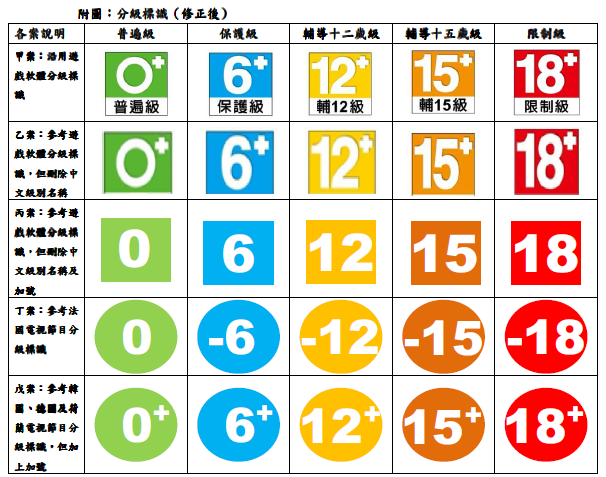 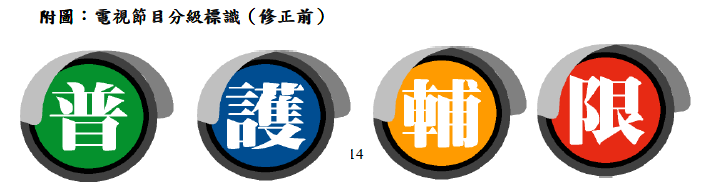 五、逐條對照（10/11）
附表一：「電視節目及廣告分級播送時段表」（修正後）
附表一：「電視節目分級播送時段表」（修正前）
五、逐條對照（11/11）
附表二：電視節目及廣告特殊內容例示說明（修正後）
六、多案併陳之修正條文說明（1/2）
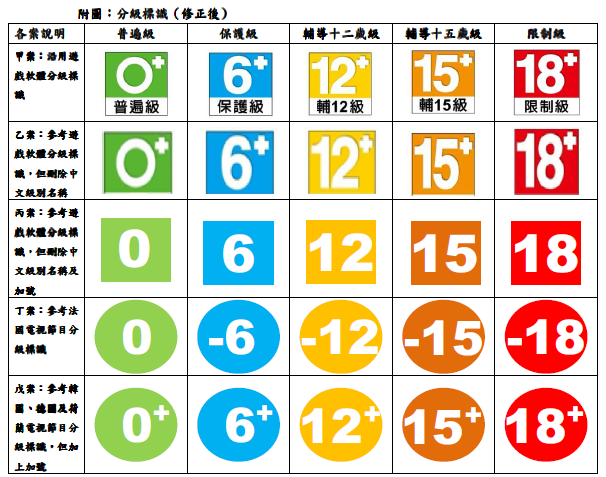 1. 甲、乙、丙、丁及戊案之說明詳如上表。
2. 又考量原分級標識係採交通號誌呈現，而就我國而言，圓形交通號誌為「禁止」之意，方形交通號誌則為為「指引」之意，爰設計圓形及方形之分級標識。
六、多案併陳之修正條文說明（2/2）
修正附表2「性行為、色慾或具性意涵」之「限制級不得播出之特殊內容」，「是否放寬限制級節目得播出一般猥褻內容（軟蕊）」：
1. 甲案：不予修正。
2. 乙案：為符合漸開之社會風氣，參考大法官釋字第407號及第617號解釋意旨、本會監理實務及成人頻道業者意見，故放寬內容上限至一般猥褻內容（軟蕊）。
簡報完畢
恭請裁示!